和弦練習作業：
1. 填入每一升降的調號及其小調調號(任一調號的左邊即是它的IV和弦,右邊即是它的V和弦)
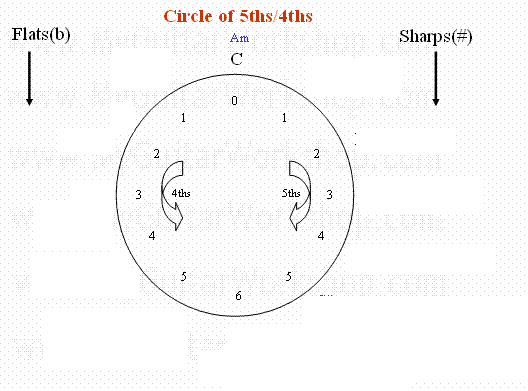 和弦
和弦練習作業：
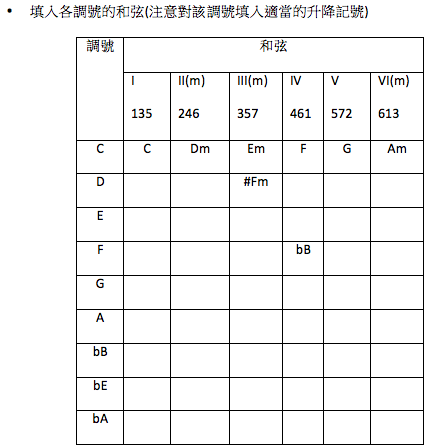 和弦練習作業：
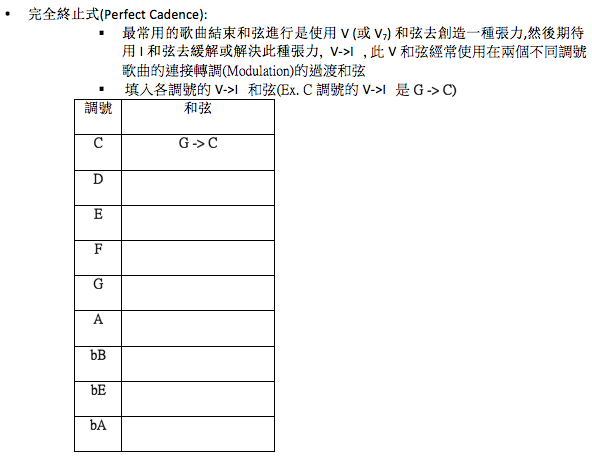 和弦練習作業：
只用I， IV， V和弦 – C, F, G
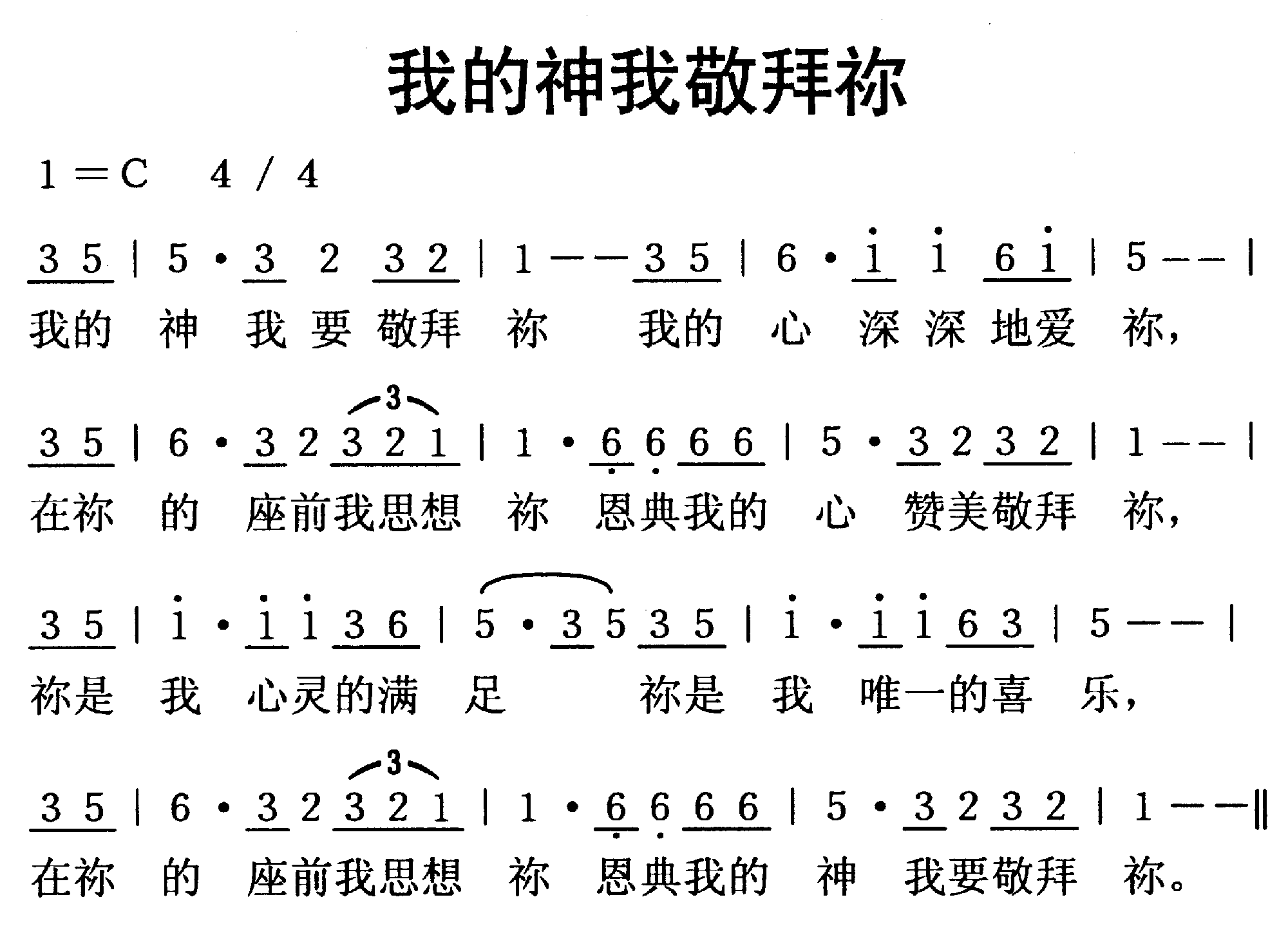 和弦練習作業：
C, F, G再加上 Am, Em
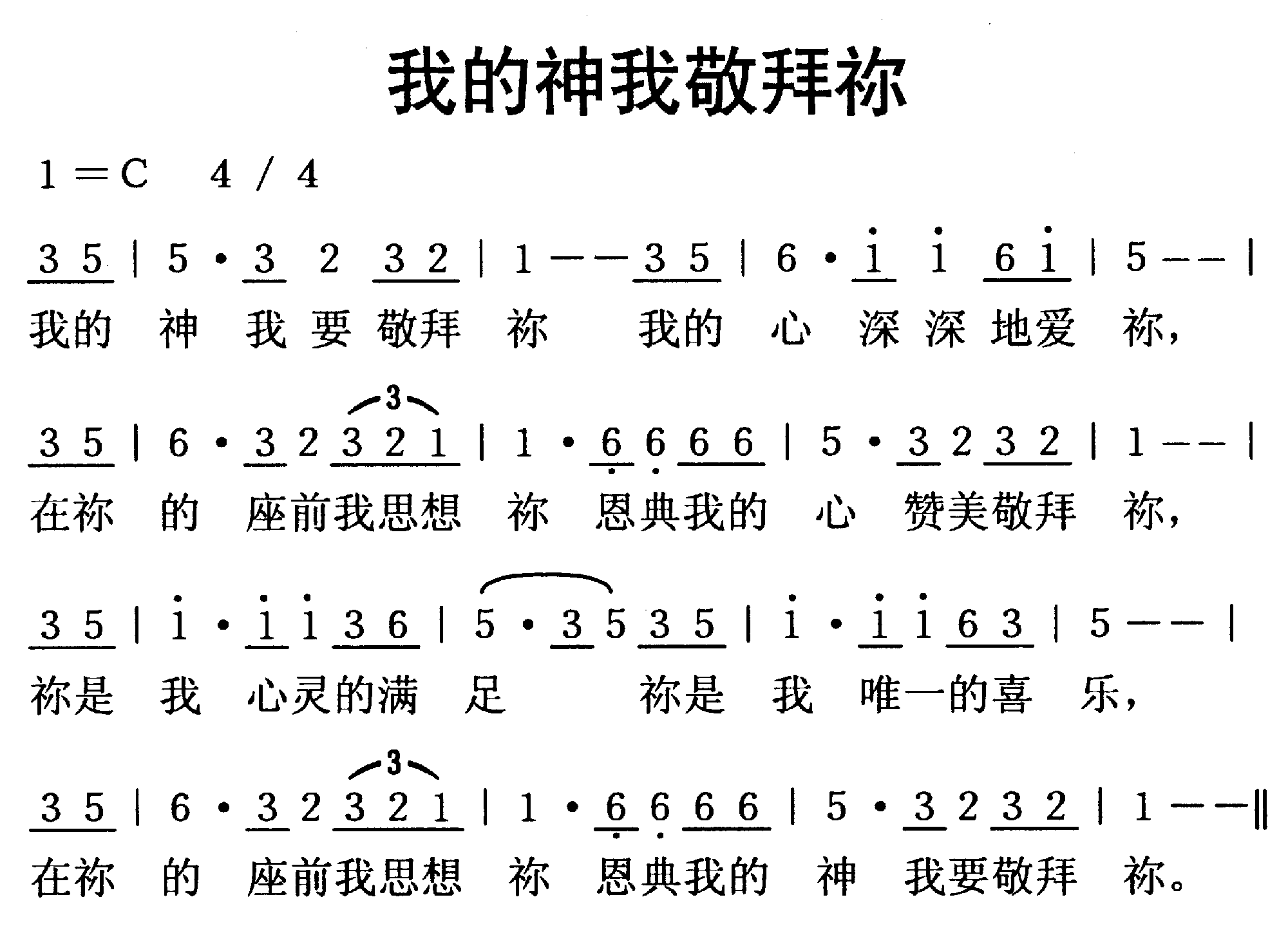